Chapter #1         How Energy is Transferred in the Biosphere
Where does our energy ultimately come from?
1
Biomass
Biomass is the total mass of all living things in a given area.

Biomass can also refer to the
	mass of a particular type of 
	matter, such as organic
	materials used to produce
	biofuels.

Biomass is generally
	measured in g/m2 or kg/m2 .
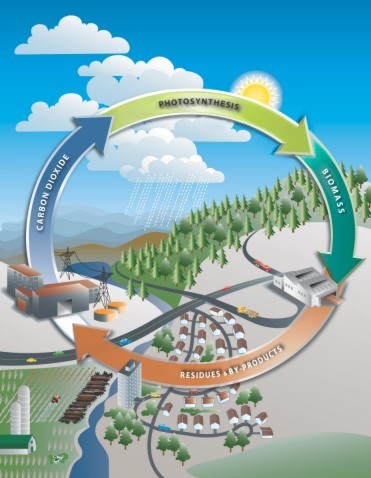 2
See page
Where is the starting point?
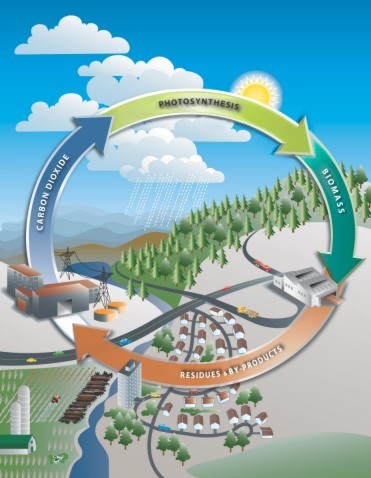 The energy and matter in this
picture has to come from
somewhere…

Where does the energy
originate?
		The Sun
Where does the matter come
from?

		The Earth
3
A natural cycle of biomass
Within an organism’s niche, the organism interacts with the ecosystem by:
Obtaining food from the
	ecosystem
Contributing energy to
	the ecosystem
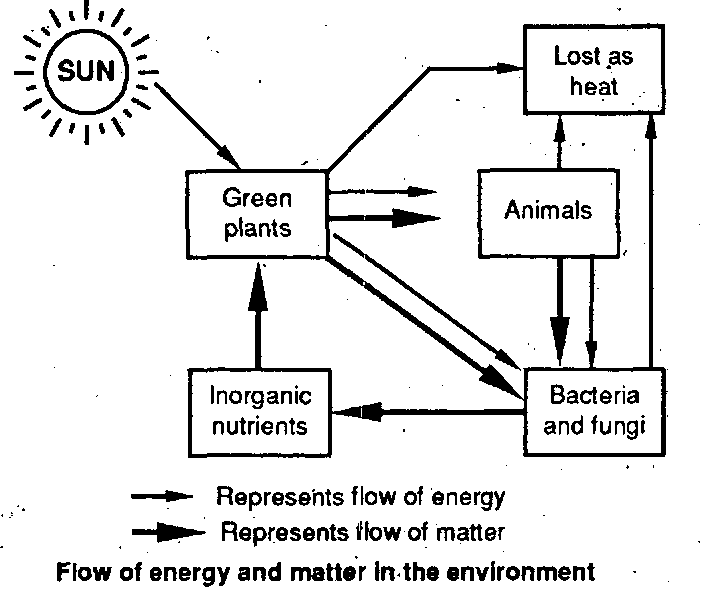 4
How much of the Sun’s Energy Reaches us?
What sorts of things might determine how much of the sun’s energy reaches us or plants?


What percentage of the suns energy directed at the earth do you think reaches us here on the surface of the planet?



What percentage of the suns energy directed at the earth do you think is used by plants as fuel?
Discuss
Discuss
5
Albedo
Albedo refers to the amount of energy reflected by a surface.
Light-coloured surfaces (snow, sand) have a high albedo and reflect energy.
Dark-coloured surfaces (soil, water) have a low albedo and absorb energy.
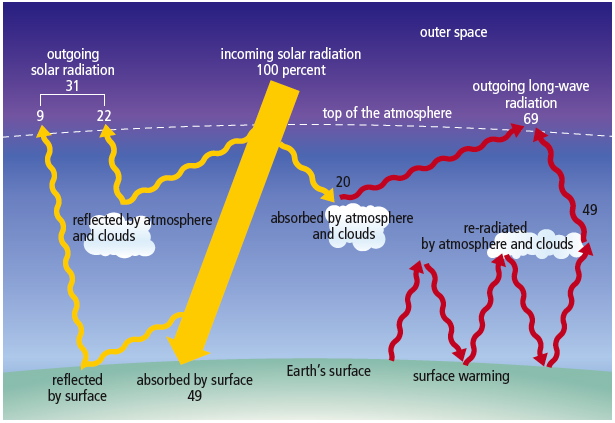 See pages
How Energy Enters the Biosphere
The sun is the source of energy for all producers on earth
About 1022 J of Sun’s energy reaches Earth every day
30% is reflected
20% absorbed by gases
50% reaches the Earth’s surface
Only 1 – 2% is used for photosynthesis
Producers
Plants are called producers because they produce carbohydrates from carbon dioxide, water, and the Sun’s energy.
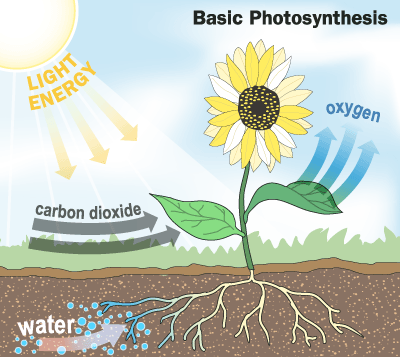 8
Consumers
Consumers get their energy by feeding on producers or other consumers.
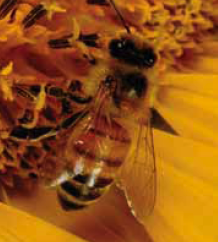 Bees are consumers.
9
Decomposers
Decomposition is the breakdown of wastes and dead organisms by organisms called decomposers through the process of biodegradation.
									

							  These fungi are
							  decomposing a
							  dead tree
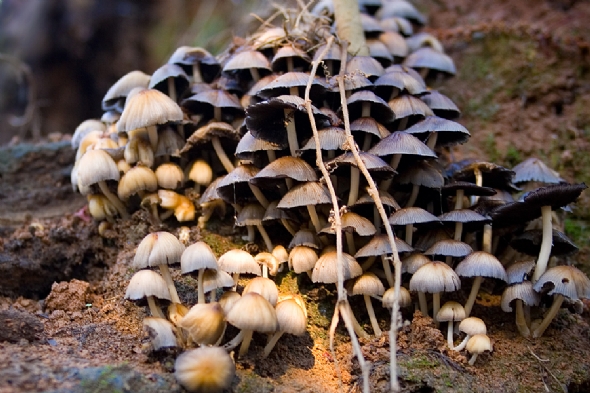 10
Energy Flow and Energy Loss in Ecosystems:Food Chains
Scientists use different methods to represent energy moving through ecosystems.
Food chains
Food webs
Food pyramids









Food chains show the flow of energy in an ecosystem.
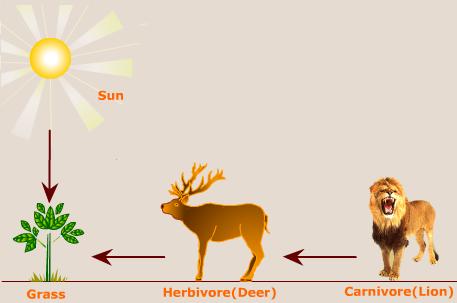 11
Examples of terrestrial and aquatic food chains
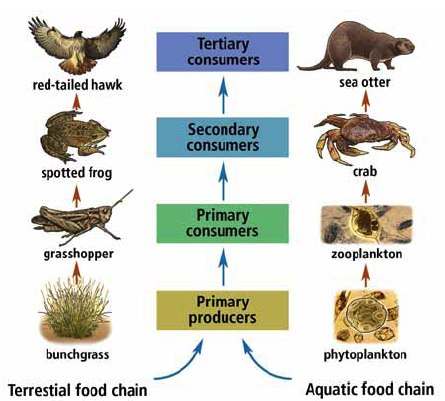 Trophic Levels
Each step in a food chain is a trophic level

Tertiary consumers = 
	4th trophic level

Secondary consumers =
	3rd trophic level

Primary consumers =
	2nd trophic level

Producers =
	1st trophic level
12
Energy Flow and Energy Loss in Ecosystems:Food Chains (continued)
Consumers in a food chain can be classified as:
Herbivores – Eat Plants
Carnivores – Eat Meat
Omnivores – Eat plants and meat
Detrivores – Eat dead material
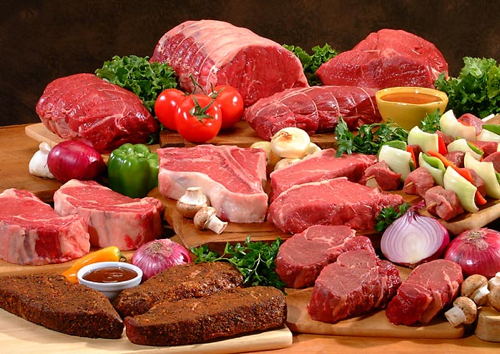 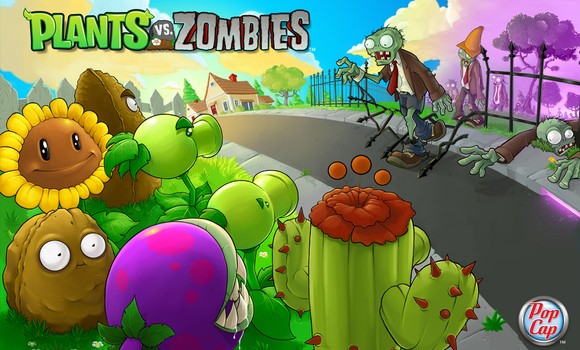 13
Herbivores
Herbivores – primary consumers
Herbivores eat plants (producers) only.




Many dinosaurs, like
modern animals, were
herbivores
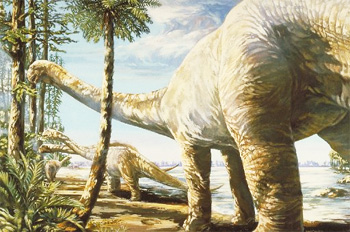 14
Carnivores
Carnivores – secondary or tertiary consumers
Secondary consumers eat non-producers, such as herbivores.
Tertiary consumers eat secondary consumers.
Also called
top consumers or
top carnivores.



This lion is a top carnivore
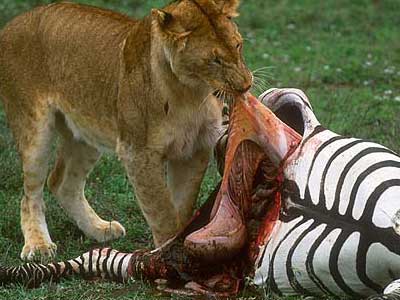 15
Omnivores
Omnivores – consumers that eat both plants and animals
				Bears are omnivores
				(So are we humans)
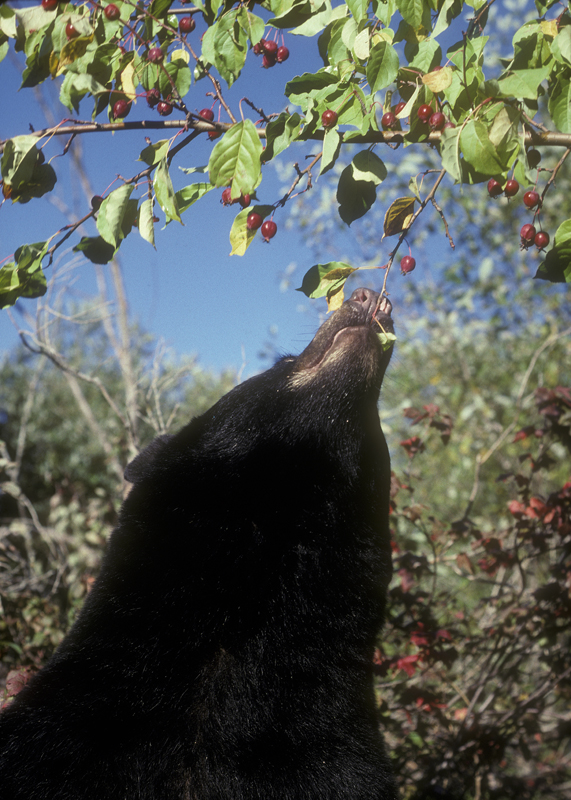 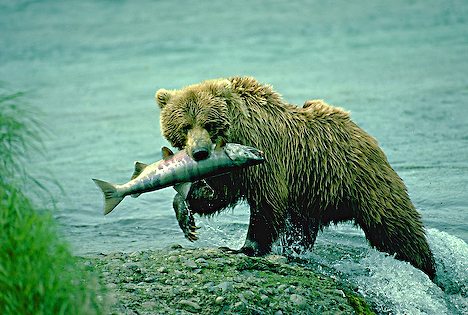 16
Detrivores
Detrivores – consumers that obtain energy and nutrients from dead organisms and waste matter
Examples include earthworms,
	bacteria and fungi.
Detrivores feed at every
	trophic level.
Detrivores have their own,
	separate food chains 
	and are very numerous.
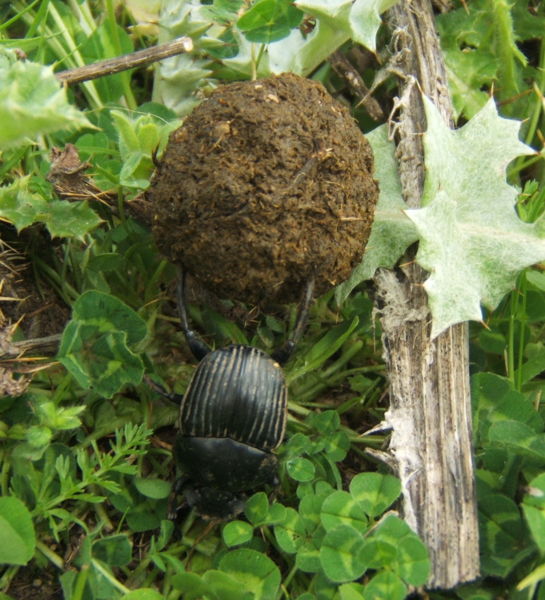 This dung beetle is a detrivore.
17
Energy Flow and Energy Loss in Ecosystems:Food Webs
Most organisms are part of many food chains.
Food webs represent interconnected food chains.
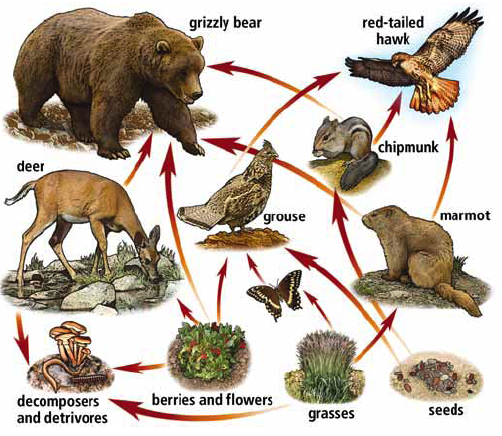 This food web represents a terrestrial ecosystem that could be found in Alberta.
18
Food Webs
Food webs are models of the feeding relationships in an ecosystem.


Arrows in a food web represent
	the flow of energy and nutrients.


Following the arrows leads to
the top carnivore(s).
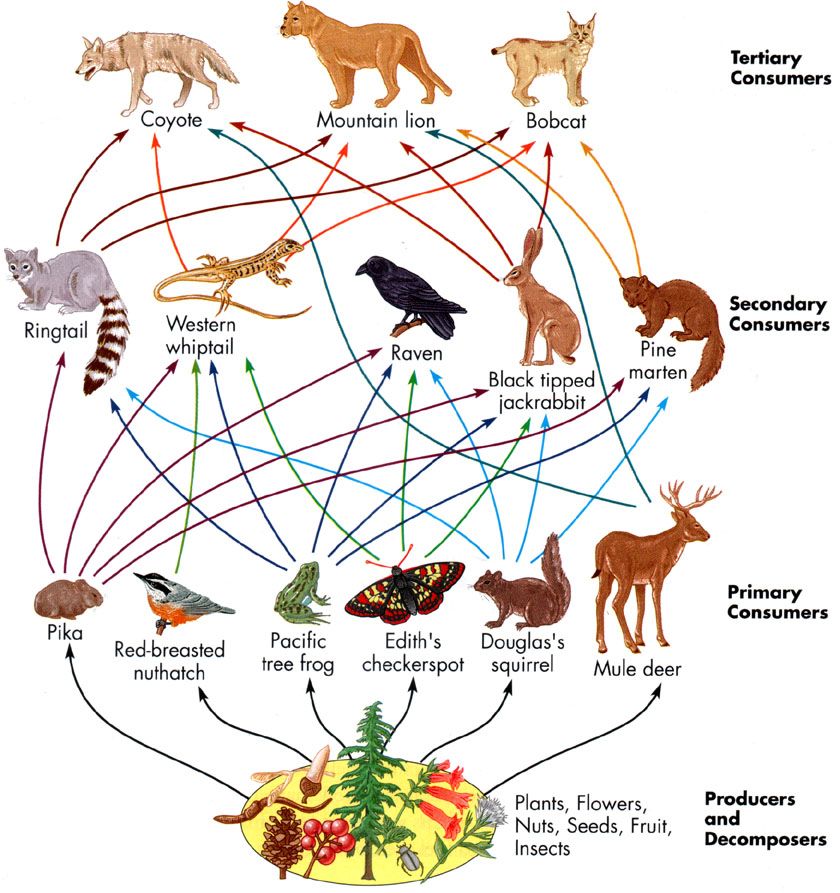 19
Energy Flow and Energy Loss in Ecosystems:Food Pyramids
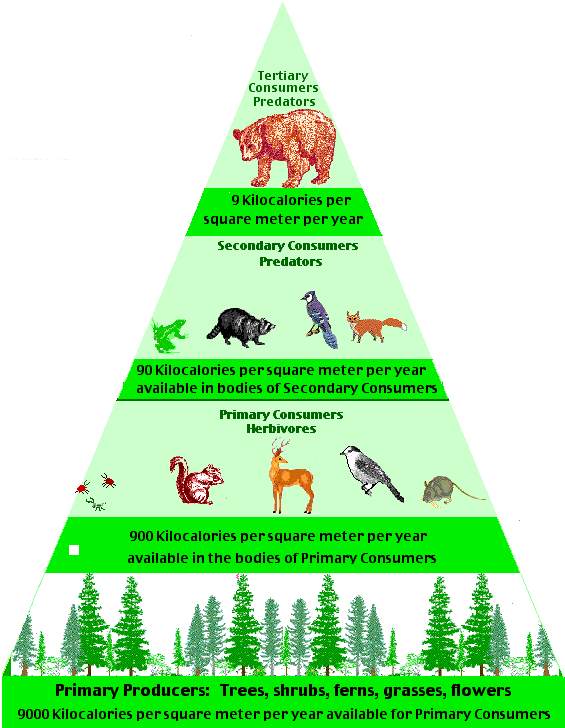 This is a pyramid of energy

What is it showing?

Why use the “pyramid”
Rather than a rectangle?
20
1.2 How Energy is Transferred in the Biosphere (cont’d)
Ecological pyramids describe quantitative relationships between trophic levels. 
A pyramid of numbers is based on the number of organisms in each trophic level.
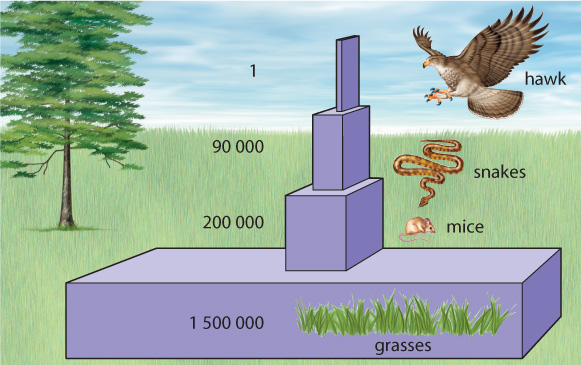 1.2 How Energy is Transferred in the Biosphere (cont’d)
A pyramid of biomass is based on the biomass of organisms in each trophic level.
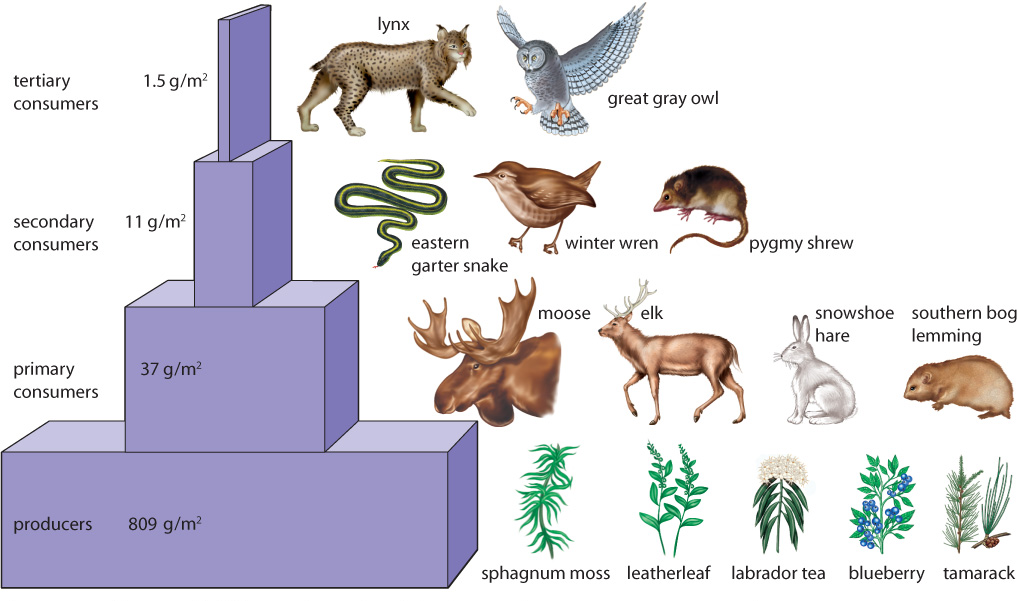 1.2 How Energy is Transferred in the Biosphere (cont’d)
A pyramid of energy is based on the total amount of energy in each trophic level.
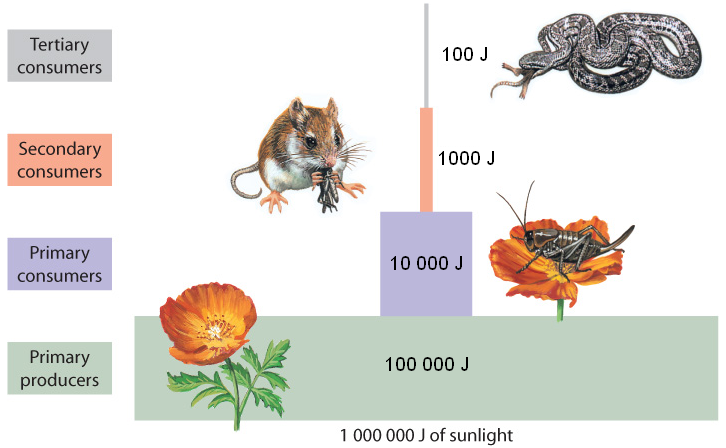 Why the Pyramid gets smaller going up…
Energy enters at the first trophic level (producers), where there is a large amount of biomass and therefore much energy.
It takes large quantities of organisms in one trophic level to meet the energy needs of the next trophic level.
Each level loses large amounts of the energy 
	it gathers through basic processes
	of living.
80 – 90 percent of energy taken in by consumers is used in chemical reactions
	in the body and is lost as thermal energy.
There is very little energy left over for growth or increase
	in biomass.
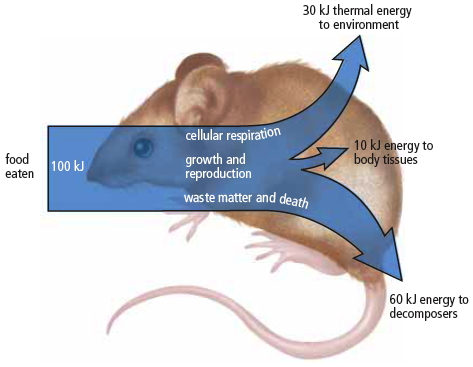 Ninety percent of this mouse’s food energy is used to maintain its life functions.
24
1.2 How Energy is Transferred in the Biosphere (cont’d)
Only part of the available energy from one trophic level can be transferred to the next. Assume that 10% of the energy available at a particular trophic level is transferred to the next. Because of the Laws of thermodynamics.
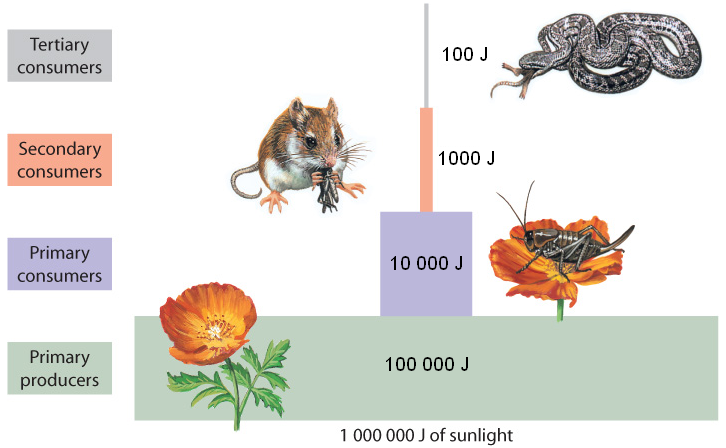 10%
Energy Flow and Energy Loss in Ecosystems:Food Pyramids (continued)
Food pyramids are also known as ecological pyramids.
Ecological pyramids may show biomass, numbers, or energy.








The amount of life an ecosystem can contain is based on the bottom level of the ecological pyramid, where producers capture energy from the Sun.
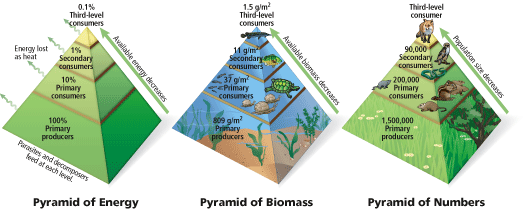 26
Losing 90% per Level
Each level in the energy pyramid = a loss of 90 percent of total energy available.
Lower trophic levels have
much larger populations
than upper levels.
This shows the importance
of maintaining large,
biodiverse populations at
the lowest levels of the
food pyramid.
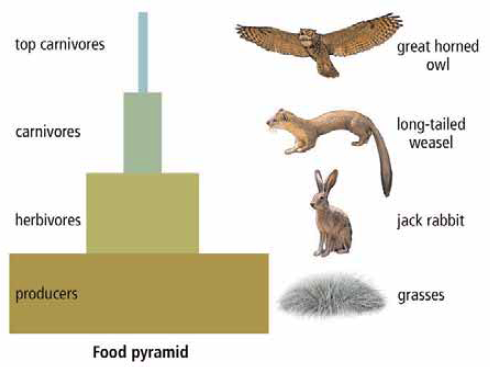 27
Pollutants are also Transferred in the Biosphere
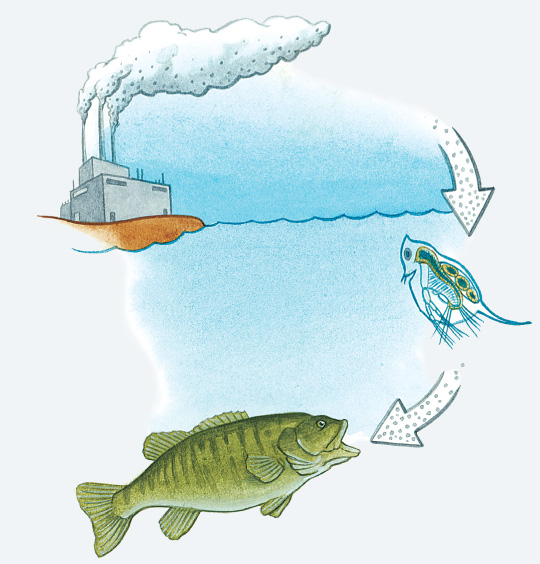 Changes within one trophic level may result in changes to a higher or lower trophic level, as well as energy transfer through an ecosystem.
Effect of Bioaccumulation on Ecosystems
Bioaccumulation refers to the gradual buildup ofchemicals in living organisms.

Many harmful chemicals cannot
	be decomposed naturally.

These chemicals can be eaten
	or absorbed and sometimes 
	cannot be removed from the
	body of the organism effectively.
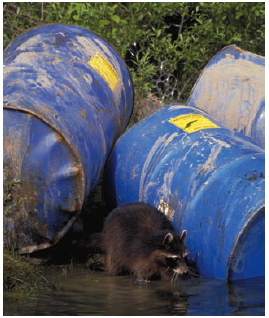 Organisms are sometimes exposed to toxic chemicals.
(c) McGraw Hill Ryerson 2007
See page 94
Bioaccumulation of PCB’s and the Orca
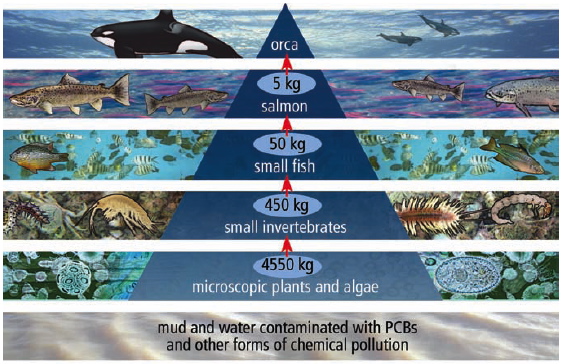 The bioaccumulation of PCBs begins with the absorption of the chemicals by microscopic plants and algae.
Chapter 1 Review
Explain the constant transfer of energy.
How does matter cycle through the biosphere?
Why is the biosphere both an open and closed system?
Draw the following and describe the significance of each.
a pyramid of numbers,
a pyramid of biomass; and 
a pyramid of Energy.
Chapter 1 Concept Organizer
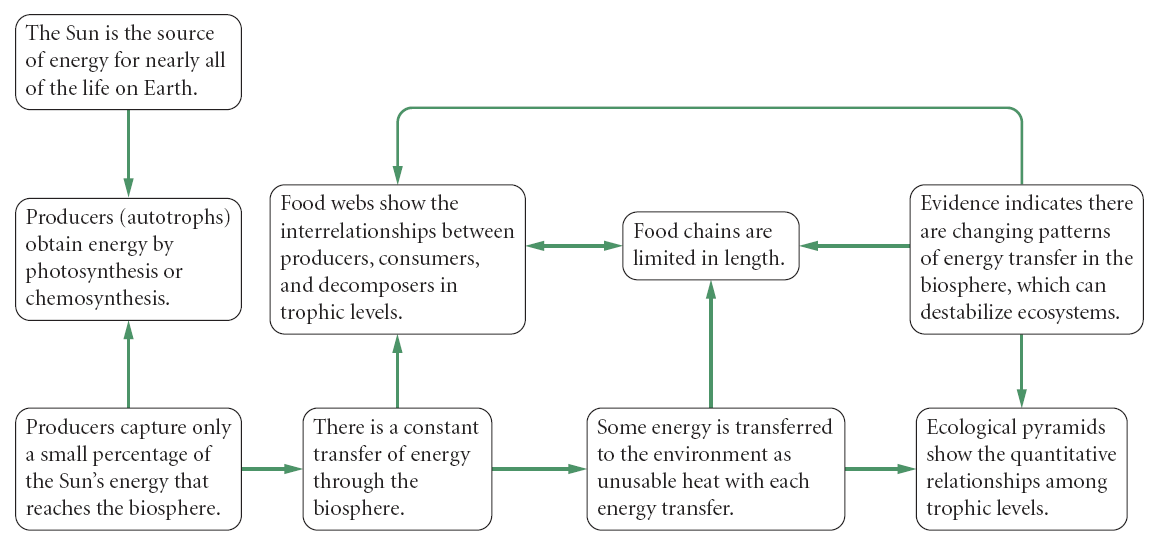 Chapter 1 Summary
Producers are autotrophs. Producers include photosynthetic organisms. Photosynthesis transforms the Sun’s radiant energy into energy-rich carbohydrate molecules such as glucose. Through cellular respiration, organisms use the energy from these molecules to support and sustain their lives.

Consumers are heterotrophs and obtain energy by consuming producers and/or other consumers. Primary consumers eat producers, secondary and tertiary consumers eat other consumers, and decomposers consume all kinds of organisms.
Chapter 1 Summary (cont’d)
Food chains model energy transfer from one trophic level to another. Food webs show how organisms in different food chains interact. Only a small percentage of energy from one trophic level is transferred to the next level. Ecological pyramids of numbers, biomass, and energy describe the connections among organisms at different trophic levels.

Interactions of organisms in ecosystems are interrelated and changes at any trophic level, or changes to the environment that supports the organisms, can destabilize ecosystems.